Workshop Checklist informatievoorziening
Conferentie Student en Welzijn VH 6 februari 2018
Marian de Groot – handicap + studie
Informatievoorziening
Studentenoordeel al jaren niet positief over voorlichting en informatievoorziening(NSE; gebruikerstoets h +s)
Brief Min Bussemaker: veel studenten zijn niet op de hoogte van regelingen en mogelijkheden. Ik zet fors in op verbetering van voorlichting en informatievoorziening (okt 2016)
Het vorige onderwerp  >  Het huidige onderwerp  >  Het toekomstige onderwerp
Checklist
Geeft inzicht in stand van zaken
Geeft tips hoe je kunt verbeteren
Individueel of in groepsverband
Helemaal of één of meer categorieën
Voor de instellingen (centraal) of 
per opleiding (decentraal)

Betrek studenten!!
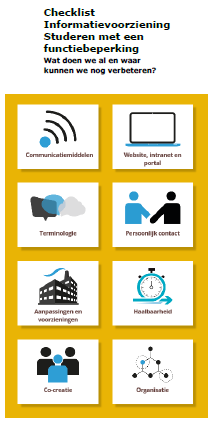 Het vorige onderwerp  >  Het huidige onderwerp  >  Het toekomstige onderwerp
Checklist – 8 categorieën
Communicatiemiddelen
Website
Terminologie
Persoonlijke contact
Aanpassingen en voorzieningen
Haalbaarheid
Co-creatie
Organisatie
Het vorige onderwerp  >  Het huidige onderwerp  >  Het toekomstige onderwerp
Communicatiemiddelen
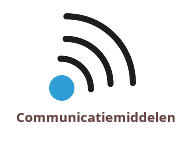 Het vorige onderwerp  >  Het huidige onderwerp  >  Het toekomstige onderwerp
Voorbeeld infographic Zuyd
Het vorige onderwerp  >  Het huidige onderwerp  >  Het toekomstige onderwerp
Website, intranet en portal
Het vorige onderwerp  >  Het huidige onderwerp  >  Het toekomstige onderwerp
Terminologie
Het vorige onderwerp  >  Het huidige onderwerp  >  Het toekomstige onderwerp
Persoonlijk contact
Het vorige onderwerp  >  Het huidige onderwerp  >  Het toekomstige onderwerp
Aanpassingen en voorzieningen
Het vorige onderwerp  >  Het huidige onderwerp  >  Het toekomstige onderwerp
Haalbaarheid
Het vorige onderwerp  >  Het huidige onderwerp  >  Het toekomstige onderwerp
Co-creatie
Het vorige onderwerp  >  Het huidige onderwerp  >  Het toekomstige onderwerp
Organisatie
Het vorige onderwerp  >  Het huidige onderwerp  >  Het toekomstige onderwerp
Links
Checklist: http://www.handicap-studie.nl/default.aspx?page=v1

Stappen naar communicatieplan: http://www.handicap-studie.nl/1_706_Stappenplan_communicatie.aspx
Het vorige onderwerp  >  Het huidige onderwerp  >  Het toekomstige onderwerp
Marian de Groot
Marian.degroot@handicap-studie.nl